Měnový systém v EU
Evropské finanční právopřednáška, 4.3.2019
Struktura přednášky(přednáška navazuje na přednášku z 25.2.)
Měnové právo v EU obecně
Pododvětví práva finančního
Hotovostní a bezhotovostní prostředky v EU
Právní úprava
Měnová politika v EU
Právní úprava
fungování
Pár slov k měnovému právu
Právní vědou řazeno do práva finančního
Není samostatným právním odvětvím
Regulace nakládání s peněžní masou
Vznik peněz
Platební styk
Správa depozit
Měnová politika, atd.
Pár slov k měnovému právu
Právní úprava napříč právním řádem
ČR: ústava, zákony, vyhlášky + např. doporučení ČNB
EU: primární právo i sekundární právo

Regulace vs. dohled
Euro – měna eurozóny
Od roku 1999 - pevná fixace kurzu národních měn
Od roku 2002 – bankovky a mince
V roce 2002 cca 14 miliard kusů bankovek a 52 miliard kusů mincí

V současné době měna 19 zemí
Mimo to:
Bulharské leva je pevně navázáno na kurz eura
chorvatská centrální banka cílí stabilní kurz kuny vůči euru
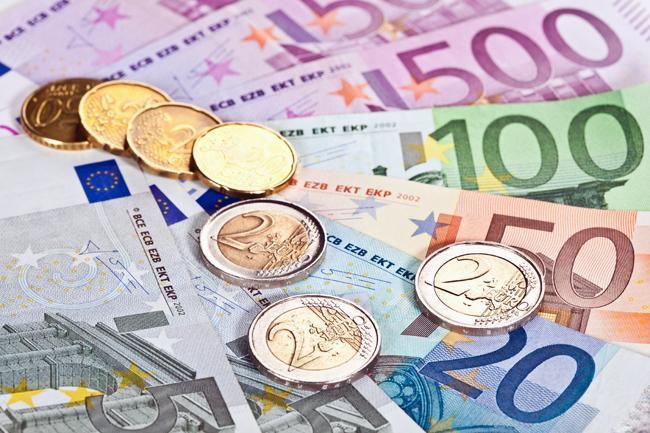 Hotovost v eurozóně - emise
Emisi provádí ECB a centrální banky států eurozóny (u mincí jen centrální banky států eurozóny)

Nařízení Rady (ES) č. 974/98 ze dne 3. května 1998 o zavedení eura
Počínaje 1. lednem 1999 je měnou zúčastněných členských států euro Měnovou jednotkou je jedno euro. Jedno euro se dělí na sto centů.
Euro nahrazuje měny jednotlivých zúčastněných členských států podle přepočítacích koeficientů
Je zúčtovací jednotkou
Hotovost v eurozóně - ochrana
Nařízení Rady (ES) č. 1338/2001 ze dne 28. června 2001, kterým se stanoví opatření nutná k ochraně eura proti padělání
Článek 6
Povinnosti úvěrových institucí
1. Úvěrové instituce a všechny ostatní instituce, které se účastní třídění a veřejné distribuce bankovek a mincí v rámci své profesionální činnosti, včetně organizací, jejichž činnost spočívá ve výměně bankovek a mincí různých měn, například směnáren, jsou povinny stahovat z oběhu všechny jimi přijaté eurobankovky a mince, o kterých vědí nebo mají dostatečné důvody se domnívat, že jsou to padělky. Ihned je předají příslušným vnitrostátním orgánům.
Základní pojmy k zopakování
Evropská centrální banka – oficiální orgán EU, sídlo ve Frankfurtu, měnověpolitická rozhodnutí

Evropský systém centrálních bank (ESCB) – skládá se z ECB a centrální bank všech států EU; „vymezuje a provádí měnovou politiku EU“ (v zásadě pouze eurozóny)

Eurosystém – ECB a centrální banky zemí eurozóny
Cíle měnové politiky „eurozóny“
Primární cíl: udržování cenové stability
úkol podporovat obecné hospodářské politiky v EU se záměrem přispět k dosažení cílů EU
cíl vyjádřen ve vztahu ke všem národním bankám členských států EU, tj. i těch, které nespolutvoří Eurosystém
Cíle měnové politiky „eurozóny“
Primární cíl: udržování cenové stability
úkol podporovat obecné hospodářské politiky v EU se záměrem přispět k dosažení cílů EU
cíl vyjádřen ve vztahu ke všem národním bankám členských států EU, tj. i těch, které nespolutvoří Eurosystém
Měnově politické nástroje
Standardní:
Klíčové sazby:
Main refinancing operations 1wk (a další, i dlouhodobé)
Marginal lending facility
Deposit facility

Povinné minimální rezervy – jako nástroj aktivně nevyužívány
Měnově politické nástroje
Nestandardní:
Lze sem řadit deposit facility v záporných hodnotách?

Různé programy přímých nákupů cenných papírů, např.:
Securities markets programme (SMP, 2010-2012)
Outright monetary transactions (OMT, vyhlášení 2012)
Public sector purchase programme (PSPP, 2015)

Od počátečné sterilizace následně ustoupeno, kvantitativní uvolňování
Zákaz měnového financování
Čl. 123 SFEU:
Evropské centrální bance nebo centrálním bankám členských států (dále jen "národní centrální banky") se zakazuje poskytovat možnost přečerpání zůstatku bankovních účtů nebo jakýkoli jiný typ úvěru orgánům, institucím nebo jiným subjektům Unie, ústředním vládám, regionálním nebo místním orgánům nebo jiným veřejnoprávním orgánům, jiným veřejnoprávním subjektům nebo veřejným podnikům členských států; rovněž je zakázán přímý nákup jejich dluhových nástrojů Evropskou centrální bankou nebo národními centrálními bankami.
Soudní přezkum
Např. Gauweiler (CJEU, C-62/14)
Stanovil přísné podmínky pro nákupy veřejných dluhopisů

Nový soudní spor, srpen 2017
Rozhodnutí v prosinci 2018 – CJEU, C-493/17


Přímé nákupy veřejných dluhopisů ukončeny v roce 2018
Negativní sazbu předpokládána nejméně do konce roku 2019
Otázky?
Děkuji za pozornost


JUDr. Johan Schweigl, Ph.D.
Johan.Schweigl@law.muni.cz